N7 - THERMODYNAMICS
Gibbs Free Energy
Link to YouTube Presentation: https://youtu.be/9IUI6T5ynfU
N7 - THERMODYNAMICS
Gibbs Free Energy
Target: I can use the relationships between Gibbs Free Energy, Enthalpy, Entropy, and Equilibrium to solve for a variety of things.
PART 1
HOW WE GOT THE GIBBS EQUATION AND MENTAL MATH USING IT
Gibbs Free Energy
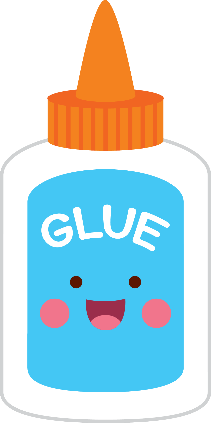 Gibbs free energy, G - the maximum amount of work energy that can be released to the surroundings by a system for a constant temp and pressure system.

Gibbs free energy is often called the chemical potential because it is similar to the storing of energy in a mechanical system.
Gibbs Free Energy
We saw last time that: 




This turns into…
Gibbs Free Energy
This should remind you of something!!!
−TDSuniv = DHsys−TDSsys
Gibbs Free Energy
−TDSuniv  = DHsys−TDSsys

 DGsys   = DHsys−TDSsys


Therefore...



Another helpful rearrangement!
DGsys   =   −TDSuniv
Gibbs Free Energy
Because DSuniv determines if a process is spontaneous, DG also determines spontaneity.
 DSuniv is positive when spontaneous, so DG is negative when spontaneous
DGsys   =   −TDSuniv
Gibbs-Helmholtz Equation
Important Equation!!!
DGsys = DHsys−TDSsys
Gibbs Free Energy
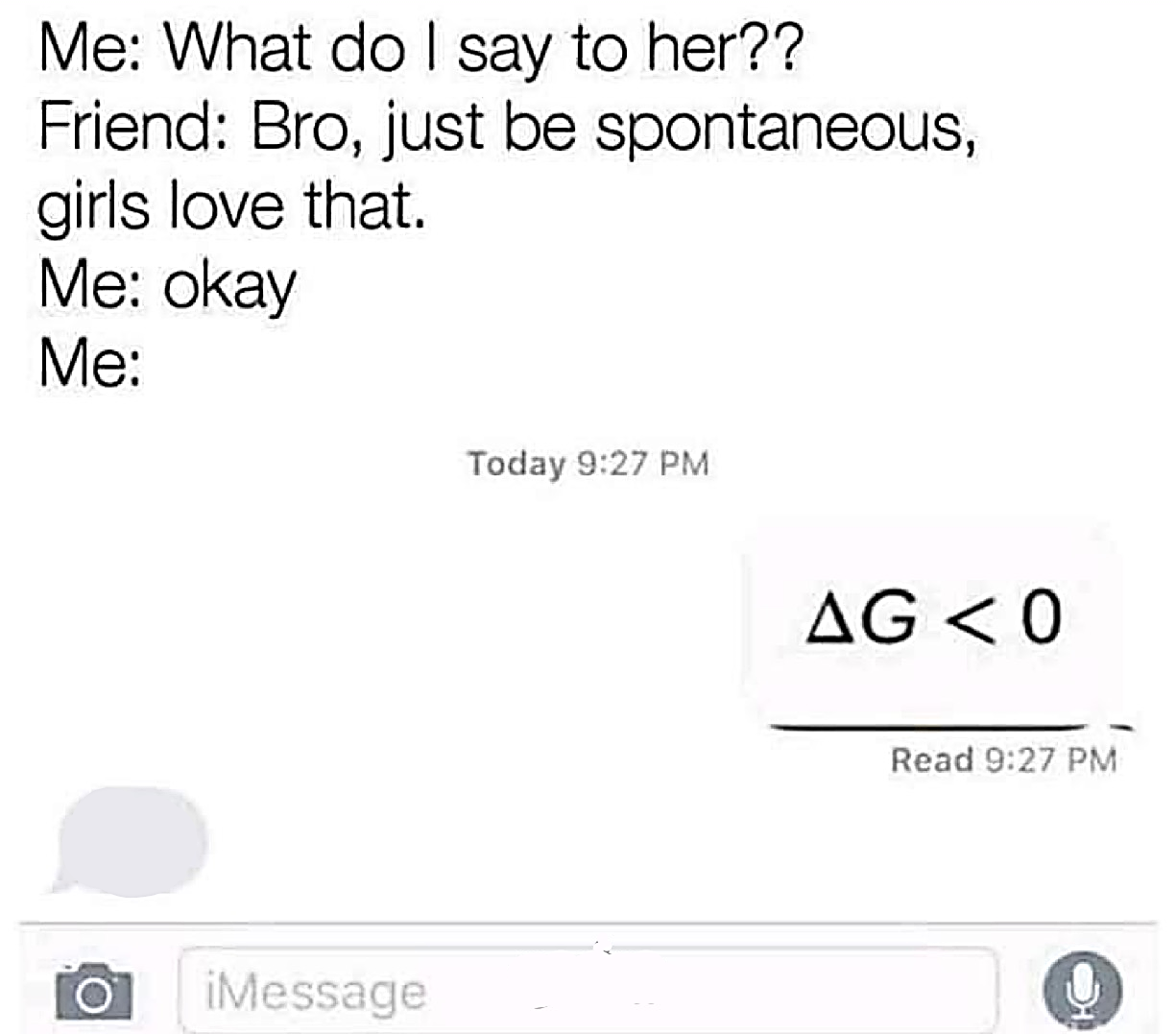 A process will be spontaneous when DG is negative
Important fact that lets us do a lot of math!
Um…
Mental Math with Gibbs Free Energy
It is very common for them to ask you to predict if a reaction is spontaneous  based on just the algebraic sign on ∆H and ∆S

You need to use the Gibbs equation to see if ∆G ends up + or - 

DGsys = DHsys−TDSsys
Mental Math with Gibbs Free Energy
This always makes my brain feel scrambled… figure out what works for you. 
Flat out memorize it (best, fastest)
Write out the equation and +/- and walk through the mental math each time (what I do because I’m lazy, and I’m not taking timed tests like you are – ha!)
Find/make a mnemonic? (Tell me if you find a good one!)

YOU CAN’T LET YOUR BRAIN SHUT DOWN Don’t let it feel confused and shut off…just walk through it slowly…
Mental Math with Gibbs Free Energy
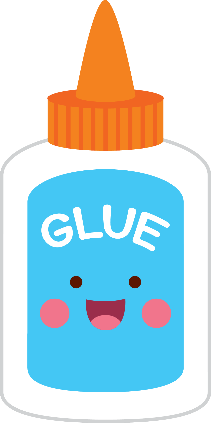 BEST COMBO!
Remember T is in Kelvin, always a positive number
Mental Math with Gibbs Free Energy
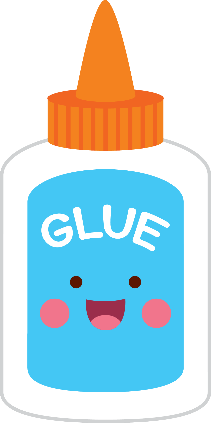 BEST COMBO!
Remember T is in Kelvin, always a positive number
Mental Math with Gibbs Free Energy
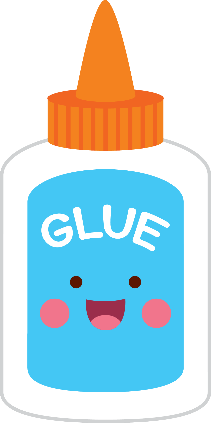 WORST COMBO!
Mental Math with Gibbs Free Energy
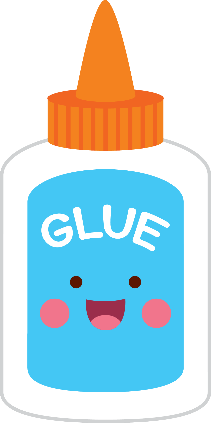 WORST COMBO!
Mental Math with Gibbs Free Energy
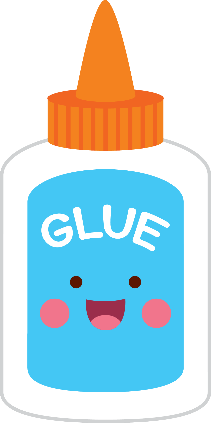 VARIABLE COMBO!
Mental Math with Gibbs Free Energy
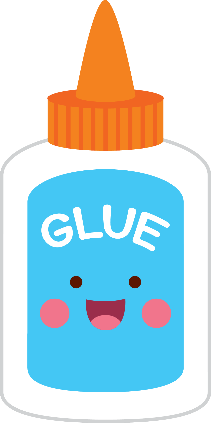 VARIABLE COMBO!
Mental Math with Gibbs Free Energy
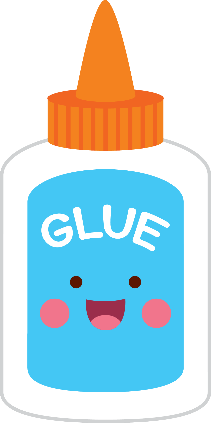 VARIABLE COMBO!
Mental Math with Gibbs Free Energy
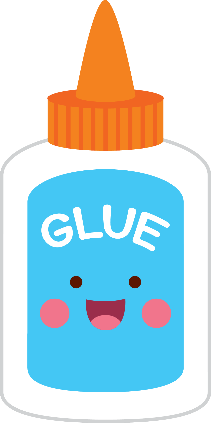 VARIABLE COMBO!
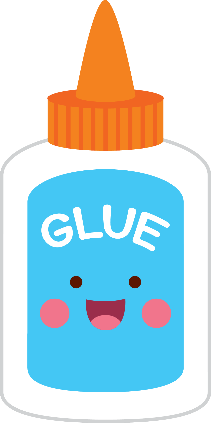 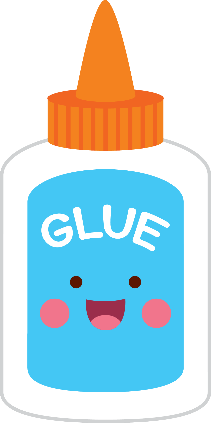 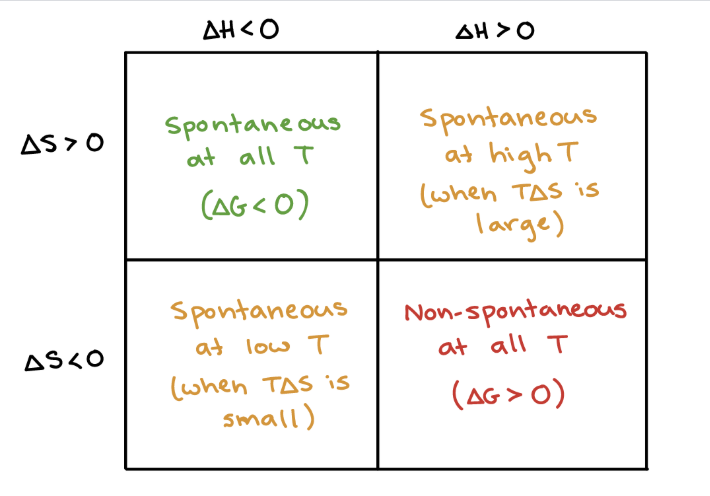 So many versions online, find one you like! If you find a good one, always share with me! 
Now it is time for some math!
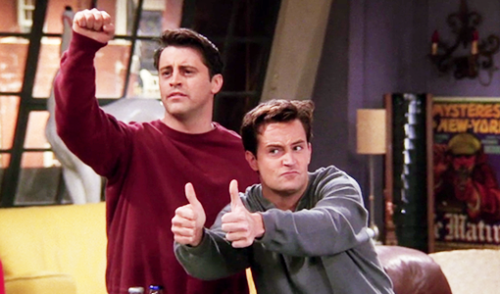 Yay!
Calculating Free Energy
Method #1- Standard Free Energy of Formations
Gf° of an element in its standard state is zero
Calculating Free Energy
Method #2- Gibbs-Helmohotz Equation





For reactions at a constant temperature
G = H - TS
Calculating Free Energy
Method #3- A variation of Hess’s Law
Cdiamond(s)  +  O2(g)    CO2(g)		G0 = -397 kJ
Cgraphite(s)  +  O2(g)    CO2(g)	G0 = -394 kJ
Cdiamond(s)  +  O2(g)    CO2(g)		G0 = -397 kJ
CO2(g)  Cgraphite(s)  +  O2(g) 	      G0 = +394 kJ
Cdiamond(s)  Cgraphite(s)
G0 =
-3 kJ
PART 2
CONNECTION TO EQUILIBRIUM
Free Energy and Equilibrium
The value of ∆G° can indicate the ratios of products to reactants at equilibrium. 

The ratio of products to reactants is also indicated by a value you already know from equilibrium....

K
“Rat Link Equation”
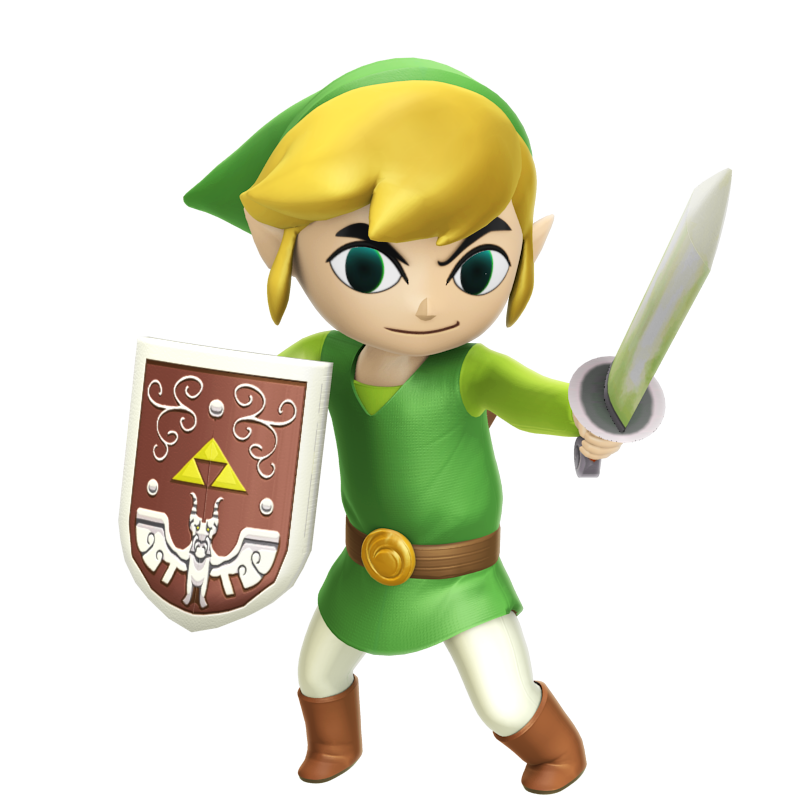 where R=8.314J/molK
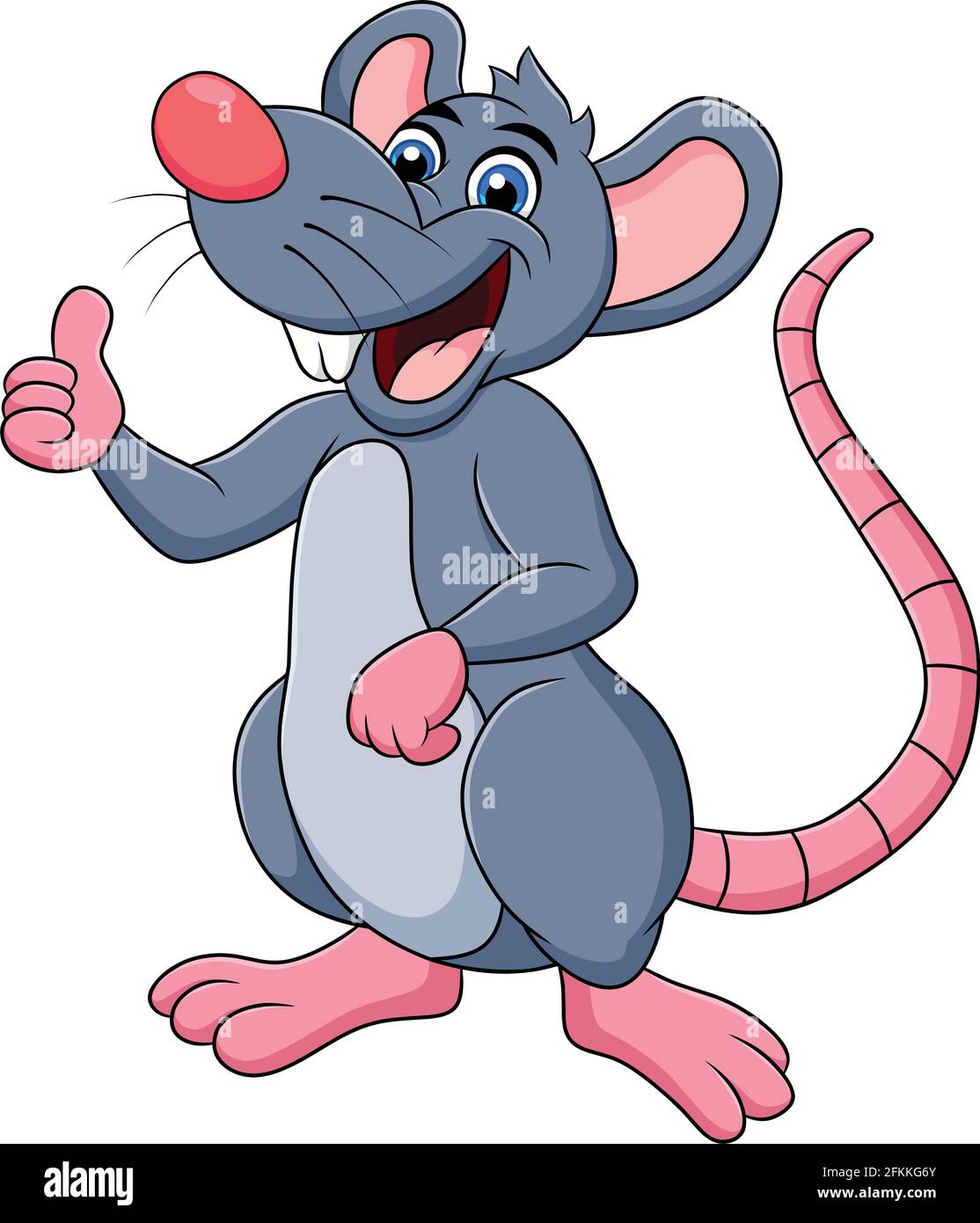 G° = -RTLn(K)
CAREFUL!!!
∆ G° in kJ     but....   R in J
CONVERT UNITS TO MATCH!
Solving for K
Isolate Ln(K). 
Do you remember how to “undo” a natural logarithm???
CAREFUL!!!
∆ G° in kJ but.... R in J
CONVERT UNITS TO MATCH!
Solving for K
Make sure it is an EXPONENT!
e raised to all that other “stuff” gives you what is inside the natural logarithm!
CAREFUL!!!
∆ G° in kJ but.... R in J
CONVERT UNITS TO MATCH!
Careful!
Not always at standard state!

In that case you would use ∆G instead of ∆G° 

Like using Q instead of K if you weren’t at equilibrium!
Gibbs at Equilibrium
When DG = 0 the reaction is at equilibrium.
ΔG = 0   @ equilibrium! 
BUT ∆G° does NOT always = 0 at equilibrium! 

∆G° = 0 only if [reactants] = [products] when at equilibrium.
ΔG = ΔH - T ΔS
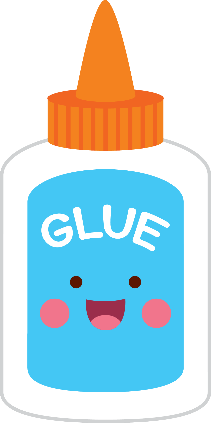 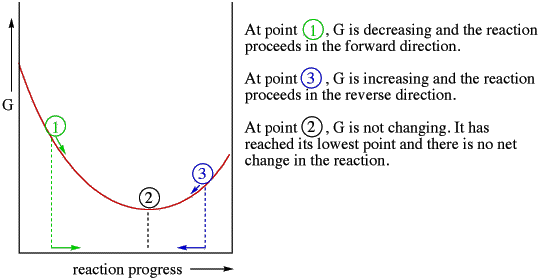 1 G decreasing, forward direction    “thermodynamically favorable,”    spontaneous, will proceed. 

3 G increasing, forward direction    NOT “thermodynamically favorable.”     Non-spontaneous, rxn won’t continue    forward on its own. 

2 ΔG, at equilibrium.    No net change in rxn.
Reactants
-ΔG
Products
+ΔG
Equilibrium
ΔG=0
Gibbs at Equilibrium
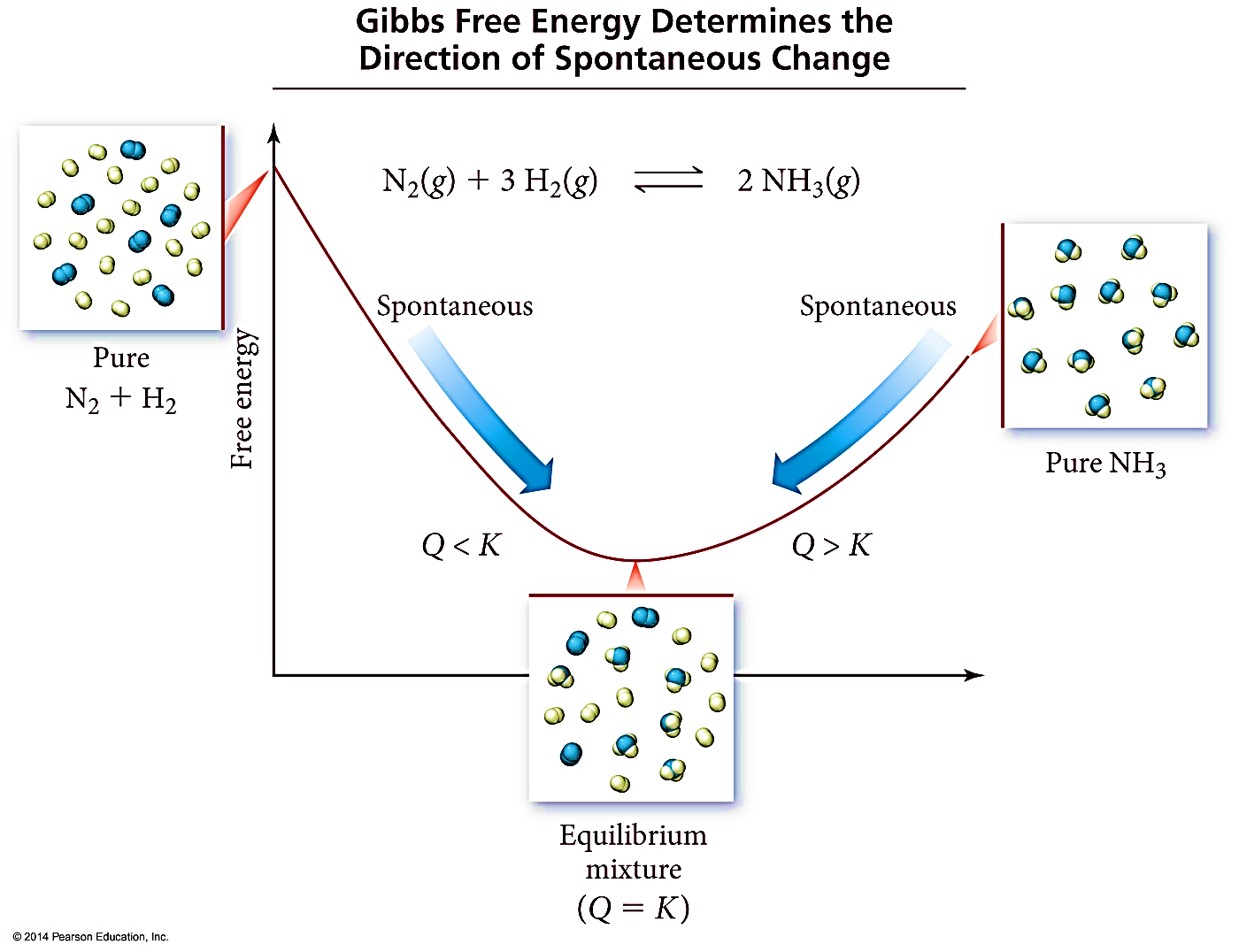 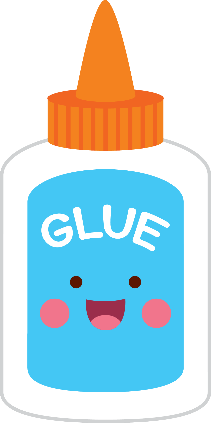 Free Energy and Equilibrium
Equilibrium point occurs at the lowest value of free energy available to the reaction system
At equilibrium: G = 0 and K = Q
Free Energy and Equilibrium
Where G is at some non standard condition, 
and G0 is standard 1 atm, 
Q is some condition not at equilibrium

Remember    K = equilibrium, Q = not at equilibrium			 K = Q at equilibrium
G = G° + RTLn(Q)
Free Energy and Equilibrium
G = G° + RTLn(Q)
So if at equilibrium G = 0 and K = Q …
0 = G° + RTLn(K)
Then rearrange…look what we are back to! 


where R=8.314J/molK
G° = -RTLn(K)
Free Energy and Equilibrium
So if…
G°  = -RTLn(K)
And if…
G   = H - TS
Then…
Free Energy and Equilibrium
Rearrange to solve for ln(K)….
So…. ln(K)  1/T 
AND…that equation looks like y = mx + b ….
Free Energy and Equilibrium
You can find ∆H° and ∆S° by graphing!
Soooo many rearrangements…
There are so many ways to rearrange, substitute, and solve for various things when it comes to Thermodynamics. 
You HAVE to have decent algebra skills! 
My best advice if algebra is not your strong suit…
Practice over and over until it becomes “muscle memory” how to rearrange. 
Every time you have a question that requires a different equation rearrangement/substitution, write it down! Start making your own equation cheat sheet.
A Few Odds and Ends Reminders
If you use the Hess’s Law style method for Gibbs problems, where you have to add together various rxns, you need to edit your Keq value when you add/multiply your equations!  
Multiplying an Equation – Raise K to that exponent
Double the Rxn = K2     Half the Rxn = K½ 
Adding Reactions at the End – Multiply K values
Koverall = K1 x K2 x K3, etc
Reversing a reaction  – take reciprocal of K value
K’ = 1/K

Then you can do things like    G° = -RTLn(K)
Free Energy and Pressure
Enthalpy, H, is not pressure dependent
Entropy, S – yes pressure dependent 
Depends on volume, so also depends on pressure
So Gibbs will change because S changes
Slarge volume > Ssmall volume
Slow pressure > Shigh pressure
Phase Changes
Phase changes are equilibriums!
So during a phase change ∆G = 0
 Helps you do calculations to figure out the temperature at which phase changes can happen!
Technically...
We shouldn’t be using ∆G = 0 with ∆H° and ∆S° values, since ∆H° and ∆S° would usually be at the “standard” 25°C...but we just pretend they are not temperature dependent to be able to approximate our answer. Is that “bad” ??? Sure...but do we care??? Apparently not! 
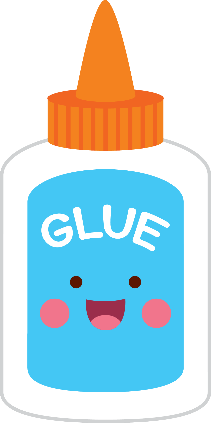 Some Practice Problems
#1 - For the following Rx: N2(g) + 3H2(g)  2NH3(g)
Calculate the standard Free Energy, G for the rxn at 25C. 
H= -264kJ/mol     S= -278 J/molK
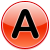 -82.5 KJ mol-1
-181  KJ mol-1
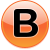 -6686 KJ mol-1
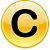 181  KJ mol-1
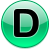 None of the above
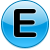 [Speaker Notes: B]
#1 - For the following Rx: N2(g) + 3H2(g)  2NH3(g)
Calculate the standard Free Energy, G for the rxn at 25C. 
H= -264kJ/mol     S= -278 J/molK
∆G° = ∆H° - T∆S°  
∆G° = (-264) – 298(-0.278)
∆G° = -181 KJ mol-1
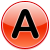 -82.5 KJ mol-1
-181  KJ mol-1
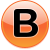 -6686 KJ mol-1
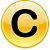 Careful about units matching! H and S usually don’t match! Convert before you use them!
181  KJ mol-1
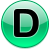 None of the above
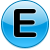 [Speaker Notes: B]
#2 - Calculate the Boiling Point of BCl3. 
BCl3(l)  BCl3(g). Given:
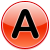 352 K
275 K
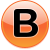 322 K
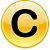 284 K
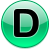 10 K
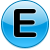 [Speaker Notes: B]
#2 - Calculate the Boiling Point of BCl3. 
BCl3(l)  BCl3(g). Given:
Phase change - at equilibrium! 
So ∆G = 0
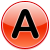 352 K
275 K
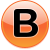 ∆G = ∆H - T∆S  
0 = (-395 – -418) – T(0.290 – 0.209)
T = 284 K
322 K
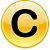 284 K
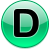 10 K
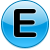 [Speaker Notes: B]
#3 - Under standard conditions (1 atm of NH3, N2 and H2) and at 298 K, what substance(s) will be formed? (∆G° = 33.4 kJ)
2 NH3(g)   N2(g) + 3 H2(g)
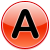 NH3
N2 and H2
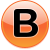 Equal amounts of all three gases
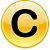 Need more information
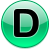 [Speaker Notes: A]
#3 - Under standard conditions (1 atm of NH3, N2 and H2) and at 298 K, which substance(s) will be formed? (∆G° = 33.4 kJ)
2 NH3(g)   N2(g) + 3 H2(g)
∆G = + so not spontaneous in forward direction, reactants will be produced not products
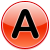 NH3
N2 and H2
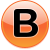 Equal amounts of all three gases
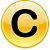 Need more information
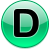 [Speaker Notes: A]
#4 - Calculate the equilibrium constant for this reaction at 298 K. 
2 NH3(g)   N2(g) + 3 H2(g) (∆G° = 33.4 kJ)
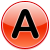 1.014
609048.5
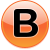 1.397 E-6
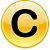 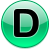 Need to know equilibrium [ ]’s to calculate Keq
[Speaker Notes: A]
#4 - Calculate the equilibrium constant for this reaction at 298 K. 
2 NH3(g)   N2(g) + 3 H2(g) (∆G° = 33.4 kJ)
∆G° = -RT ln(K)
33400= -(8.314)(298)ln(K)
-13.48 = ln(K)
ln(y) = x      ex = y 
e-13.48 = K
				K = 1.397 x 10-6
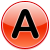 1.014
609048.5
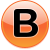 1.397 E-6
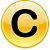 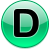 Need to know equilibrium [ ]’s to calculate Keq
[Speaker Notes: A]
Link to YouTube Presentation

https://youtu.be/9IUI6T5ynfU
[Speaker Notes: A]